Welcome To 4th Grade
Mrs. Pagliaro
Mrs.  Loguercio
Ms. Jimenez
Mrs. Daniels
Class Rules
Listen when your teacher is talking 
Keep your hands, feet and objects to yourself 
Take care of the classroom and all items in it 
Follow directions quickly 
Be kind and honest 
Be a learner, not a finishe
Classroom Behavior
PBIS School Wide Expectations
Whole School Common Language – PRIDE
Perserve
Respect yourself, others and property
Improve everyday
Do your best
Exhibit self-control
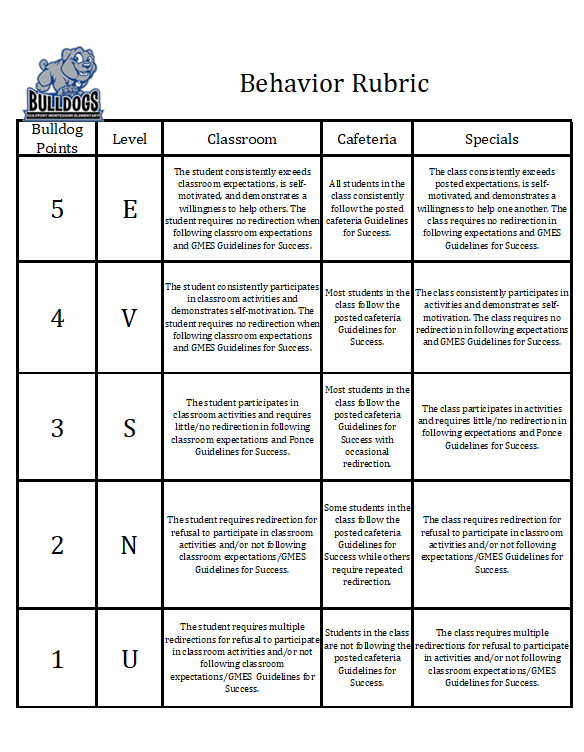 Schoolwide Behavior Plan
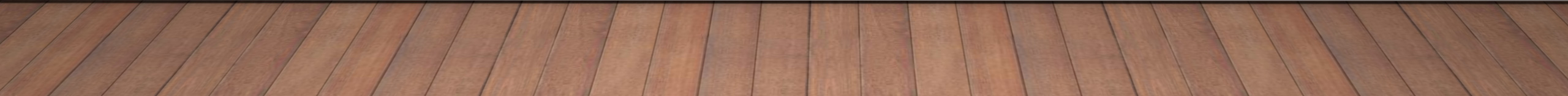 Daily ScheduleArrival routine (8:00-8:20) 8:00 – gates open 8:00-8:20 – breakfast; if they finish early, they go to their holding area (art room) 8:20 – teacher pick-up Morning work (8:20-8:40) Morning work and announcements Usually a writing prompt or review problem Specials (8:40-9:30)  – music, art, P.E. Magic hour (9:30-10:30) Intervention time – meeting students where they are at and helping fill in the gaps to get them to grade level M-W – reading; Th-F – math Math  or Reading (10:30-11:40)  Whole group, check for understanding, independent/small group, exit ticket Science /Writing (11:40-12:30) Recess (12:35-12:55) Lunch (12:55-1:25) Repeat!
Dismissal
R’Club, Walkers and Bus – Daniels and Pagliaro
Car Riders – Jimenez and Logrecio
Students walk to their holding area with the assigned teacher, sit and wait for their name/bus to be called.
Homework
ELA, Writing, Math and Science Homework is assigned according to the teacher 2-4 times a week based on the needs of each scholar.
Grading
Assignments are graded every week. 
If all their work is finished, they can earn Friday choice time 
Late work is accepted until the end of the grading period unless noted differently. Grade every Thursday 
If all their work is finished, they earn Friday choice time 
Late work is accepted until the end of the grading period.
Communication
Parents are contacted through scholar agenda books, phone calls, email, class dojo or text message.  If you need to contact your scholar teacher,  please use one of these methods.
4th grade Assessments
Triweekly Assessments
End of Unit Assessment
ELA FSA
I-Ready Assessments
Math FSA
Writing FSA
Attendance
Attending school every day is IMPORTANTIf you are not feeling well or exhibiting COVID like symptoms, please stay home and contact the front office to receive information.
Open communication
Let us know if there is anything that we can do to support your student and help them to succeed.